Soft Skills / Life Skills
De: Nýheimar Knowledge Center (NKC)
Sprijinul Comisiei Europene pentru producerea acestei publicații nu constituie o aprobare a conținutului, care reflectă doar opiniile autorilor, iar Comisia nu poate fi făcută responsabilă pentru orice utilizare care poate fi făcută a informațiilor conținute în aceasta.
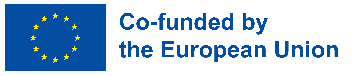 Introducere: Soft skills
Să începem prin a arunca o privire asupra conceptului!
Denumite și abilități de viață sau abilități pentru oameni
O combinație de abilități interpersonale și sociale
Permite cuiva să interacționeze eficient și ușor cu ceilalți
Abilitățile hard sunt învățate prin formare și educație formală, în timp ce abilitățile soft sunt obținute de-a lungul vieții de zi cu zi, experiențe personale și reflecții
Introducere: Soft skills
Exemple (EucA, 2014)
01
04
02
05
Motivarea de sine
Gândire creativă
Rezolvarea problemelor
Flexibilitate/Adaptabilitate
Asertivitate/luare a deciziilor
Comunicare efectivă
03
06
Index
Punctele de interes de azi
01
Imputernicire
Stabilirea obiectivelor
Abilitati sociale
Definiție, beneficii și cum să ajungi acolo
Definiție, beneficii și cum să ajungi acolo
Definiție, beneficii și cum să ajungi acolo
02
03
IMPUTERNICIRE
Ce este?
Conceptul de împuternicire este dublu:
procesul de a dobândi putere și libertate de a-ți urma dorințele sau de a controla ceea ce ți se întâmplă și
procesul de acordare a puterii sau libertății menționate unui grup de oameni
Trei piloni ai împuternicirii
Beneficiile împuternicirii în acțiune (pe baza Shier, 2019)
🡺 cunoștințe, aptitudini, autonomie
Capacitate
🡺 încredere, asertivitate, curaj
Atitudine pozitivă
🡺 respect, lucru în echipă, conducere bună
Context de susținere
Cum să ajungem acolo?
Ce poți face TU pentru a obține împuternicire?
Ai încredere în abilitățile și instinctul tău. Utilizați
vorbirea despre sine pozitivă. Nu-ți fie frică să înfrunți
provocări.
Gândește-te la ceea ce tu
Dorești să realizezi. Utilizați
obiectivele SMART
modelați și vă angajați
la scopul tău.
Dobândirea
Capacității
Schimbare
mod de gândire
Îmbunătățiți condițiile
Stabiliți obiective rezonabile
Nu renunţa!
Cunoaște-ți comunitatea și grupurile sociale ale acesteia. Reţea. Fii curios și pune întrebări.
Aliniați așteptările cu autoritatea (profesor,
șeful, părinții).
Stabiliți munca în echipă.
Continuă să înnoți
babyyy!
STABILIREA OBIECTIVELOR
Ce este?
Stabilirea obiectivelor
este procesul de a afla ceea ce vrei să realizezi și de a-l urmări pe o anumită perioadă
este o strategie care crește productivitatea și performanța
te îndepărtează de dorințe!
teoria și metodele de stabilire a obiectivelor vă pot ajuta să vă atingeți obiectivul ales
Modelul SMART
Pentru stabilirea obiectivelor
T
R
A
M
S
Specific
Măsurabil
Atins
Relevant
Bazat pe timp
SCOPUL TĂU
…devine clarificat și mai ușor de realizat cu instrumentul SMART
Obstacole în drumul tău către obiectiv
Ce poti face?
Modelul SMART face ca totul să pară atât de ușor!
Dar probabil vor fi obstacole...




Există instrumente care să vă ajute cu asta?
Da! Modelul IDEAL vă va ghida prin problemă.
IDEAL
Model de rezolvare a problemelor
eu
L
D
Uită-te înapoi
Identifică
Explorează
Acțiune
Definește
A
Privește înapoi și învață din acest proces ! Toată experiența este o lecție.
Adevărata problemă poate fi altceva decât ceea ce vedem acum. Atenție dacă semnalați un pericol.
Ce soluții posibile există și ce acțiuni puteți întreprinde (în echipă)?
Alegeți o acțiune și încercați-o. Dacă nu rezolvă problema în cauză, încercați pe următoarea.
E
După ce ați aflat care este problema, analizați ce o cauzează
ABILITATI SOCIALE
Ce este?
Abilitățile noastre sociale sunt abilitățile pe care le-am învățat prin comunicarea cu alte persoane și ne permit să interacționăm adecvat și capabil în diferite contexte sociale.
Acestea includ asertivitatea, comunicarea, rezolvarea conflictelor, coping și capacitatea de a ne regla comportamentul și sentimentele.
ABILITATI SOCIALE
Beneficii
A avea abilități sociale bune are nenumărate beneficii pentru tine și societatea ta!
Cu toate acestea, să enumerăm două puncte concrete. Hrănindu-ți abilitățile sociale, tu:

Îți îmbunătățești comunicarea, iar o bună comunicare este cheia progresului
Îți îmbunătățești inteligența emoțională
Te împuternicește să fii protagonistul propriei povești, să faci ceva să se întâmple!
Patru abilități sociale importante
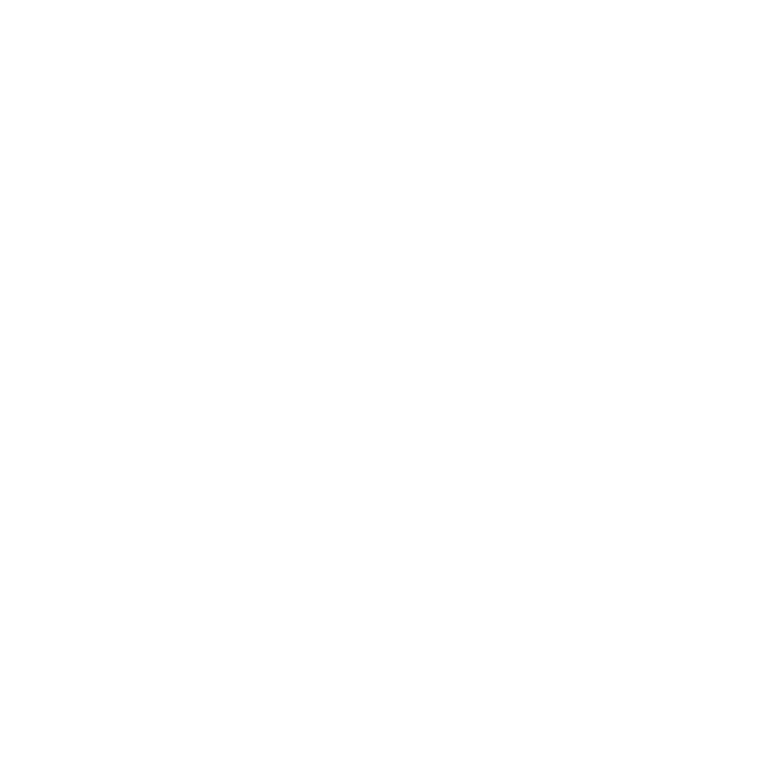 … pentru ca tu să te echipezi!
Comunicare
Empatie
Asertivitatea
Rezolvarea conflictului
Nu vă fie frică de un conflict.
Prin cooperare veți găsi un
soluție (amintiți-vă de IDEAL 
model de rezolvare a problemelor )
Nu fii pasiv sau agresiv.
Exprima-te cu
încredere și respect.
Ascultă activ, reține-te
hotărâre. Arată înțelegere
și limbajul corpului empatic.
Exprima-te! Imparte
idei și sentimente și spectacol
interes pentru alții .
Abilitati sociale
Comunicare
Comunicare
Comunicarea față în față s-a dovedit mai semnificativă decât comunicarea online.

„Împreună” joacă un rol important.

Limbajul corpului, expresiile faciale, modurile de a vorbi (tonul vocii,
pauze, accent diferit pe cuvinte) etc.

(Dupuis și Ramsey, 2011; O'Day și Heimberg, 2021; Vasanthakumari, 2019)
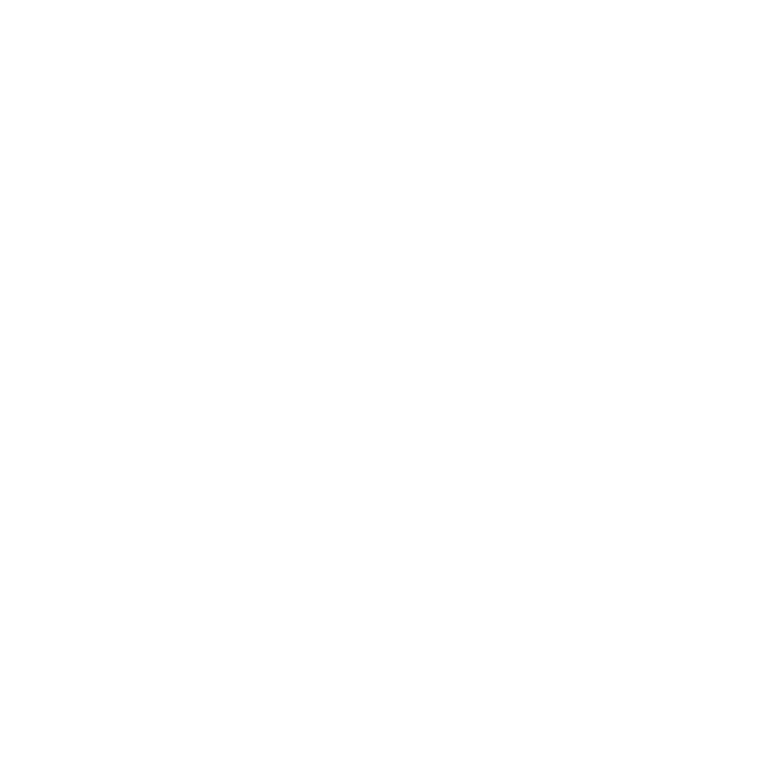 Abilitati sociale
Comunicare
Comunicare
Capacitatea de comunicare are două aspecte; abilități de investigare și abilități de persuasiune .

Abilități de anchetă:
Atenție la ceea ce se spune
Tratând vorbitorul ca pe un egal
Cultivarea ușurinței și încurajării
Pune întrebări atent gândite și formulate
Raționalizarea informațiilor
Oferirea de feedback pozitiv

Abilitati de persuasiune:
Apelați la rațiune și emoții ale publicului
Găsiți stilul potrivit în limbaj, imagini și alte comunicări non-verbale (ținând cont de cine este publicul dvs., ce știu deja, care este contextul și momentul comunicării dvs.)
Identificați ideea de bază și aranjați-vă ideile în mod logic
Oferă-ți ideile
Utilizați instrumente precum contactul vizual eficient și metaforele
(Barker, 2010)
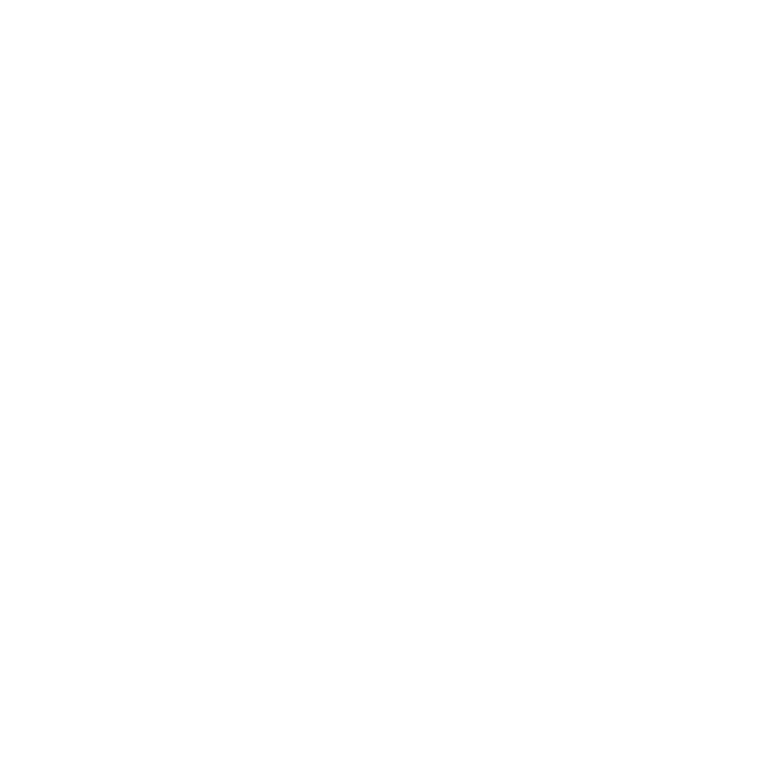 Abilitati sociale
Empatie
Empatie
Pentru a vă hrăni abilitățile empatice...

luați în considerare sentimentele și emoțiile altora
citiți povești despre oameni (povesti adevărate și ficțiune), pentru a obține o perspectivă asupra stării sentimentelor și gândurilor altor persoane
ieși din zona ta de confort
examinați și puneți la îndoială părtinirile dvs
când cineva se confruntă cu dificultăți „alăturați-vă” lor în dificultatea lor

Brené Browns asumarea empatiei este foarte iluminatoare:
https://www.youtube.com/watch?v=1Evwgu369Jw
Abilitati sociale
Asertivitatea
Asertivitatea
Asertivitatea cere

cunoașterea de sine: cunoaște-ți propriile emoții, valori și principii
încredere: crede în tine și exprimă-ți părerile
că îți reglezi emoțiile
spui nu când este cazul! Dar fă-o cu respect și cu argumente
folosind afirmații I , cum ar fi: „Simt că ar trebui...” în loc de „Ar trebui să...”, sau „Cred că asta este...” în loc de „Acesta este...”

Respectul este crucial atunci când vine vorba de asertivitate.
Trebuie să vă respectați propriile convingeri, dar și punctul de vedere al celorlalte părți!
Abilitati sociale
Rezolvarea conflictului
Rezolvarea conflictului
Pentru o rezolvare cu succes a conflictului aveți nevoie de toate abilitățile sociale menționate:

comunicare:
ascultare activă împreună cu exprimare clară și respectuoasă
empatie:
Luați în considerare cu adevărat emoțiile celorlalte părți
asertivitate:
rămâi fidel propriilor emoții și principii


Nu vă fie teamă să vă răzgândiți și să dezvoltați compromisuri.
și amintiți-vă modelul IDEAL de rezolvare a problemelor!
Este util în multe situații
IDEAL
Model de rezolvare a problemelor
eu
L
D
Uită-te înapoi
Identifică
Explorează
Acțiune
Definește
A
Privește înapoi și învață din acest proces ! Toată experiența este o lecție.
Adevărata problemă poate fi altceva decât ceea ce vedem acum. Atenție dacă semnalați un vinovat.
Ce soluții posibile există și ce acțiuni puteți întreprinde (în echipă)?
Alegeți o acțiune și încercați-o. Dacă nu rezolvă problema în cauză, încercați pe următoarea.
E
După ce ați aflat care este problema, analizați ce o cauzează
Misiuni
Pe baza a ceea ce ați studiat în această unitate, puteți rezolva exercițiile din diapozitivele următoare?
Va trebui să iei decizii cu privire la situații complicate în care vei folosi cunoștințele pe care le-ai dobândit.
Ia decizii
Extinde-ți gândirea
Va trebui să-ți deschizi mintea și să gândești de parcă te-ai afla cu adevărat în acea situație, folosind cel mai bun instrument al tău: creierul.
Misiunea 1: Dezvoltarea abilităților, Crearea de rețele
Sarcină: Care este activitatea?
Introducere: Despre ce este vorba?
Cu această ocazie, va trebui să faci niște rețele active. Rețeaua ca interacțiune față în față este excelentă pentru a sparge gheața și a vă exersa abilitățile sociale.
Utilizatorii de internet se confruntă cu o rețea socială în scădere.
Este important să interacționezi față în față cu alți indivizi, de asemenea cu oameni noi.
Misiunea 1: Dezvoltarea abilităților, Crearea de rețele
Rezultatele învățării: ce voi învăța?
Proces: ce am de gând să fac?
Vă veți extinde rețeaua și, prin urmare, posibilitățile.
Abilități mai bune de comunicare și abilități de conștientizare de sine.
Te vei simți împuternicit depășind teama de a sta față în față cu străinii.
Alegeți 5 întrebări.
Folosiți-le ca ghid în conversațiile dvs.
Vorbește unul la unul în cameră.
Notează răspunsurile vizibile.
Repetă.
Misiunea 1: Dezvoltarea abilităților, crearea de rețele
Concluzie: ce voi duce acasă?
Veți învăța că, prin practică, vă puteți depăși neliniștea legată de socializarea cu oameni noi.
Vei învăța cum să faci rețea în viața reală. Puteți trece la nivelul următor și faceți echipă cu cineva din rețeaua dvs. - pentru a transforma o idee în realitate.
De asemenea, puteți explora platforme online în care oamenii fac rețea în scopuri profesionale, cum ar fi, de exemplu, Linkedin.
Misiunea 2: Stabilirea obiectivelor și vorbirea în public
Sarcină: Care este activitatea?
Introducere: Despre ce este vorba?
Indică rapid o idee de a schimba lumea, care se aliniază cu valorile tale.
În 15 minute, scrie un scurt discurs despre aspirațiile tale politice (imaginate) față de această idee.
Utilizați șablonul de discurs electoral oferit în secțiunea de resurse ca ghid.
Ține discursurile tale.
Candidați pentru
„Președintele lumii”!
Trebuie să scrieți și să susțineți propriul discurs electoral.
Misiunea 2: Stabilirea obiectivelor și vorbirea în public
Rezultatele învățării: ce voi învăța?
Proces: ce am de gând să fac?
Veți învăța cum să definiți obiectivele SMART.
Îți vei crește cunoștințele despre tehnicile și strategiile de comunicare

Îți vei îmbunătăți valoarea ideilor și a creativității.
Vei fi împuternicit după ce ți-ai învins frica de a vorbi în public.
Faceți o introducere puternică
Definiți-vă obiectivul politic imaginat cu modelul SMART.
Ilustrați beneficiile planului dvs.
Convingeți publicul de calitățile și valorile 
Termină pe o notă asertivă (nu agresivă)
Misiunea 2: Stabilirea obiectivelor și vorbirea în public
Concluzie: ce voi duce acasă?
Scriind propriul discurs, veți avea un document care vă va permite să îl revedeți și să utilizați, în alte circumstanțe de vorbire în public.
Procesul vă învață că stabilirea obiectivelor și ideologia sunt cruciale pentru succesul unui discurs.
Îți vei da seama cât de importante sunt tehnicile de comunicare atunci când vine vorba de persuasiune și de introducere a ideilor și obiectivelor tale.
Sper că veți merge acasă cu un sentiment de împuternicire, care vine odată cu depășirea nesiguranțelor și temerilor care vin odată cu vorbirea în public.
Misiunea 3: Rezolvarea unui conflict/problemă în echipă
Sarcină: Care este activitatea?
Introducere: Despre ce este vorba?
În această activitate vi se vor oferi mai multe probleme/conflicte pe care să le rezolvați într-un mod intenționat.
Când toate grupurile/perechile au selectat o soluție pentru aceste probleme, selectați un purtător de cuvânt pentru fiecare grup/pereche, care își prezintă gândurile restului grupului și profesorului.
O lume utopică ar fi liberă de toate problemele și conflictele... sau nu? Ele sunt o parte inevitabilă și naturală a interacțiunii umane și pot fi oportunități excelente pentru reîncadrare, gândire inovatoare și pentru a obține o perspectivă asupra diverselor probleme.
Misiunea 3: Rezolvarea unui conflict/problemă în echipă
Rezultatele învățării: ce voi învăța?
Proces: ce am de gând să fac?
Veți învăța cum să utilizați în mod sistematic modelul IDEAL și, astfel, să vă creșteți cunoștințele despre rezolvarea conflictelor/problemelor.

Îți vei îmbunătăți capacitatea de a asculta în mod activ ideile altora și de a dobândi o mentalitate socială și empatică îmbunătățită.
.
Veți fi împărțiți în grupuri de 2-3 participanți.
Găsiți ghidul compact al modelului IDEAL în Resurse (modelul IDEAL) .
Vi se oferă 4 conflicte/probleme fictive pe care să le analizați prin modelul IDEAL.
Misiunea 3: Rezolvarea unui conflict/problemă în echipă
Concluzie: ce voi duce acasă?
Rezolvând aceste probleme, împreună cu o echipă, ați avut o lecție valoroasă în rezolvarea problemelor și a conflictelor.
Sper că ți-ai dat seama că problemele sunt acolo pentru ca noi să le rezolvăm și, dacă îți pui mintea, poți. Mai mult, ați lucrat la aceste cazuri într-un cadru de echipă, iar acesta în sine este un exercițiu grozav de comunicare.
Auto-evaluare
Întrebări cu răspunsuri multiple: consolidați-vă învățarea
Întrebarea 1: Care sunt caracteristicile soft skills?
a) Abilitățile soft sunt predate în educația formală.
b) Abilitățile soft sunt abilitățile care te fac moale.
c) Abilitățile soft sunt învățate prin viața de zi cu zi și prin interacțiune.
d) Toate sunt corecte.
Întrebarea 2: Ce aduce împuternicirea?
a) Încrederea.
b) Productivitate crescută.
c) Libertatea de a-ți alege calea.
d) Toate sunt corecte.
Întrebarea 3: Ce NU este un element al modelului SMART Goal Setting?
a) Alegerea unui scop specific.
b) Alegerea unui scop îndrăzneț.
c) Alegerea unui obiectiv pe care îl puteți măsura.
d) Alegerea unui obiectiv bazat pe timp.
Auto-evaluare
Întrebări cu răspunsuri multiple: consolidați-vă învățarea
Întrebarea 5: Ce este modelul IDEAL?
a) Un instrument de rezolvare a problemelor.
b) O bază de date de idei.
c) Un instrument pentru a vă face comunicarea ideală.
d) Toate sunt corecte.
Întrebarea 4: Ce NU caracterizează o bună comunicare?
a) Furnizarea ideilor dvs.
b) Folosirea unui limbaj adecvat non verbal și verbal.
c) Ascultarea activă a ceea ce se spune.
d) Efectuarea de ipoteze.
Auto-evaluare
Întrebări cu răspunsuri multiple: consolidați-vă învățarea
Întrebarea 1: Care sunt caracteristicile soft skills?
a) Abilitățile soft sunt predate în educația formală.
b) Abilitățile soft sunt abilitățile care te fac moale.
c) Abilitățile soft sunt învățate prin viața de zi cu zi și prin interacțiune.
d) Toate sunt corecte.
Întrebarea 2: Ce aduce împuternicirea?
a) Încrederea.
b) Productivitate crescută.
c) Libertatea de a-ți alege calea.
d) Toate sunt corecte.
Întrebarea 3: Ce NU este un element al modelului SMART Goal Setting?
a) Alegerea unui scop specific.
b) Alegerea unui scop îndrăzneț.
c) Alegerea unui obiectiv pe care îl puteți măsura.
d) Alegerea unui obiectiv bazat pe timp.
Auto-evaluare
Întrebări cu răspunsuri multiple: consolidați-vă învățarea
Întrebarea 5: Ce este modelul IDEAL?
a) Un instrument de rezolvare a problemelor.
b) O bază de date de idei.
c) Un instrument pentru a vă face comunicarea ideală.
d) Toate sunt corecte.
Întrebarea 4: Ce NU caracterizează o bună comunicare?
a) Furnizarea ideilor dvs.
b) Folosirea unui limbaj adecvat non verbal și verbal.
c) Ascultarea activă a ceea ce se spune.
d) Efectuarea de ipoteze.
Rezumând
B
A
D
C
Stabilirea obiectivelor
Abilitati sociale
Abilități precum; comunicare, empatie, asertivitate și rezolvare a conflictelor.
Vă permite să interacționați în mod adecvat și capabil în diferite setări sociale.
Procesul de a afla ce vrei să realizezi și de a planifica cum să faci.
Obiectivele tale vor fi clarificate și mai ușor de atins cu modelul SMART și modelul IDEAL.
Soft Skills
Imputernicire
Abilitățile soft sunt obținute pe parcursul vieții de zi cu zi, experiențe personale și reflecții.
Ele fac interacțiunile mai ușoare și mai eficiente.
Îți poți crește propria putere.
Îți va oferi încredere în propriile cunoștințe și abilități și libertatea de a-ți alege propria cale.
Mulțumesc!
Continuă-ți drumul de formare pe www.projectspecial.eu !